Универсальные 
Учебные 
Действия
УУД
Что лежит в основе формирования  универсальных учебных действий?
- приобретение знаний; 
- умение учиться; 
- владение современной информацией.
Умение учиться, т. е полноценное освоение школьниками компоненетов учебной деятельности.
Сформулируйте тему занятия.
Формирование …
на основе …
Главная цель занятия –научиться определять и находить УУД, анализировать учебные ситуации через разнообразные виды деятельности.
Универсальные учебные действия
- Личностные определяют мотивационную ориентацию. 
- Коммуникативные обеспечивают социальную компетентность. 
- Познавательные связаны с решением проблемы. 
- Регулятивные обеспечивают организацию собственной деятельности.
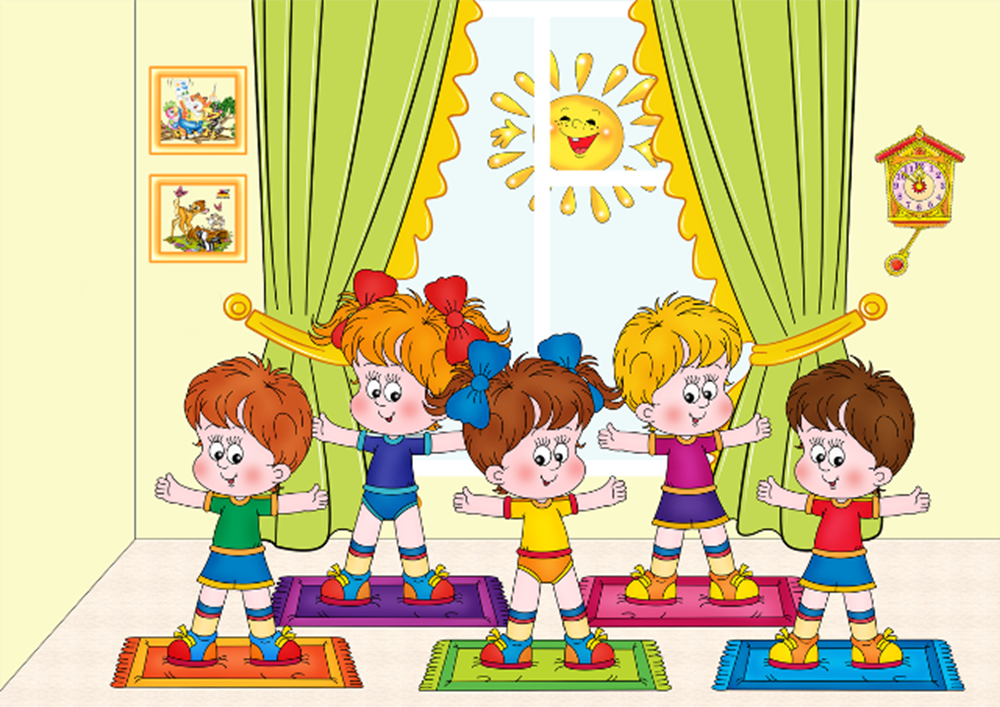 Личностные УУД
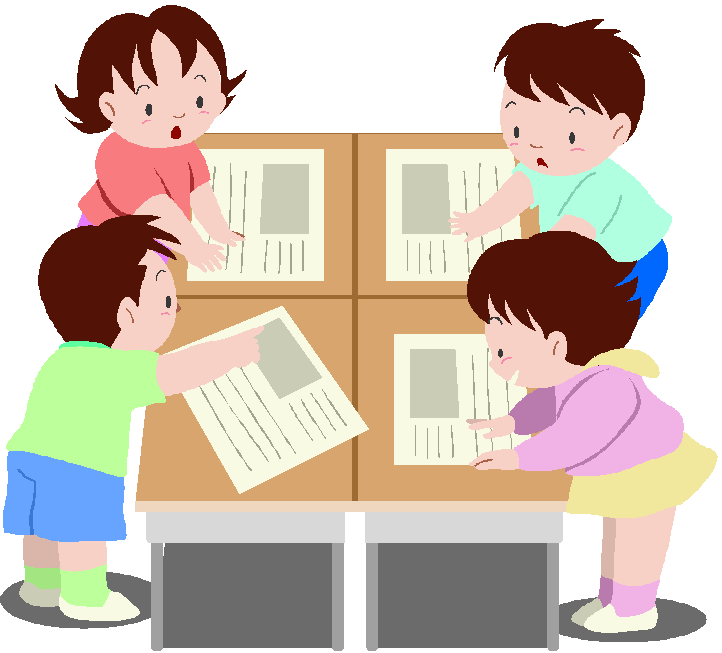 Коммуникативные УУД
Познавательные УУД
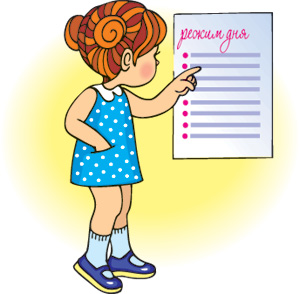 Регулятивные УУД
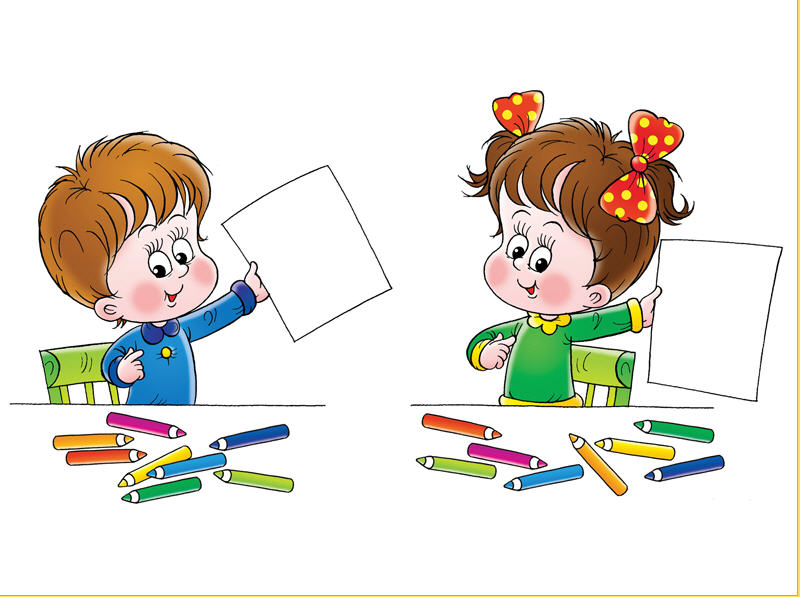 Коммуникативные УУД
Личностные УУД
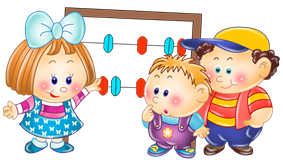 Коммуникативные УУД
Познавательные УУД
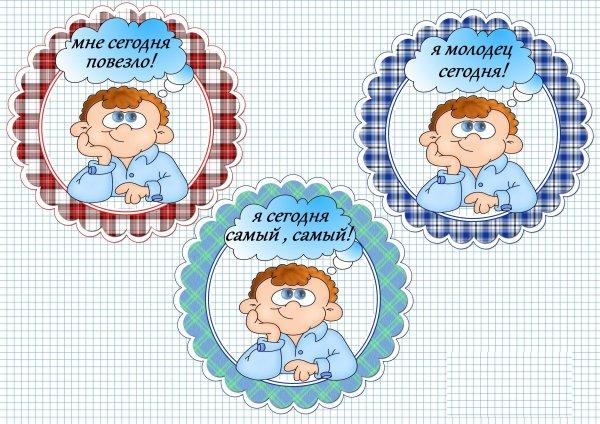 Регулятивные УУД
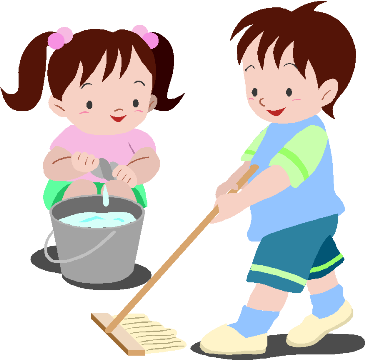 Коммуникативные УУД
Личностные УУД
Регулятивные УУД
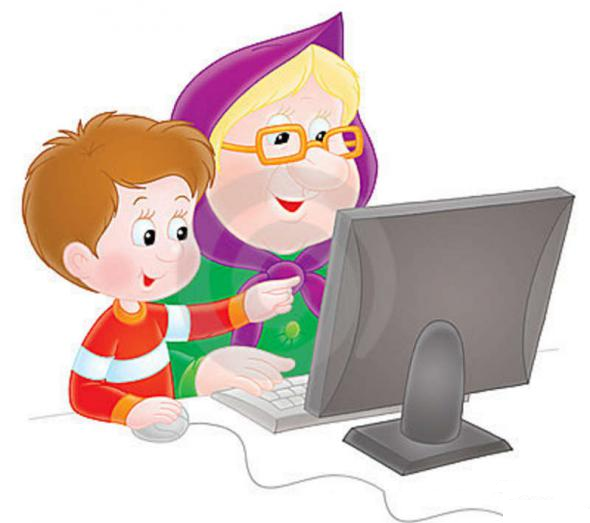 Коммуникативные УУД
Познавательные УУД
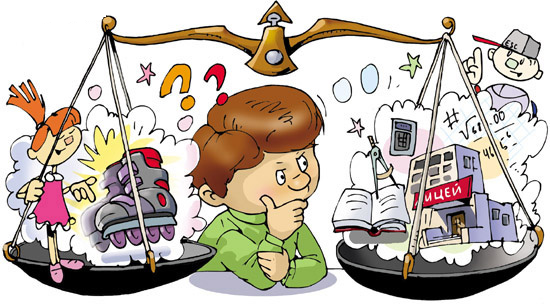 Регулятивные УУД
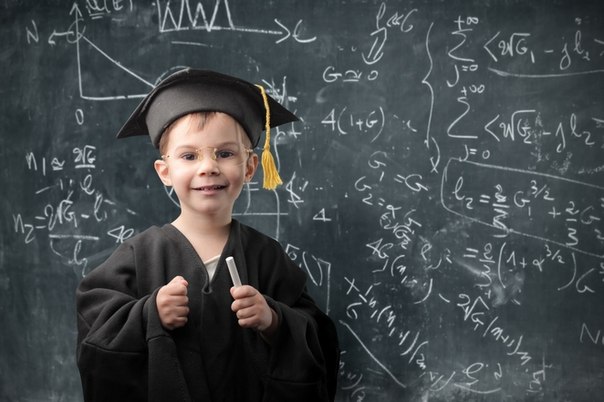 1) сформировать первичный опыт выполнения действия при изучении различных учебных предметов и мотивацию; 
2) основываясь на имеющемся опыте, сформировать понимание способа (алгоритма) выполнения соответствующего УУД (или структуры учебной деятельности в целом); 
3) сформировать умение выполнять изученное УУД посредством включения его в практику учения на предметном содержании разных учебных дисциплин, организовать самоконтроль его выполнения и при необходимости − коррекцию; 
4) организовать контроль уровня сформированности данного УУД.
Алгоритм формирования УУД
1) сформировать первичный опыт выполнения действия при изучении различных учебных предметов и мотивацию; 
2) основываясь на имеющемся опыте, сформировать понимание способа (алгоритма) выполнения соответствующего УУД (или структуры учебной деятельности в целом); 
3) сформировать умение выполнять изученное УУД посредством включения его в практику учения на предметном содержании разных учебных дисциплин, организовать самоконтроль его выполнения и при необходимости − коррекцию; 
4) организовать контроль уровня сформированности данного УУД.
Правило составления синквейна:
1строка – тема или предмет (одно    существительное);
2 строка – описание предмета (два прилагательных);
3 строка – описание действия (три глагола);
4 строка – фраза из четырех слов, выражающая отношение к предмету;
5 строка – синоним, обобщающий или расширяющий смысл темы или предмета (одно слово).
Спасибо за внимание!